ＳＪ－48UN　ボトルケース入りＵＳＢ充電ケーブルⅡ
参考上代 ：730円(税別)
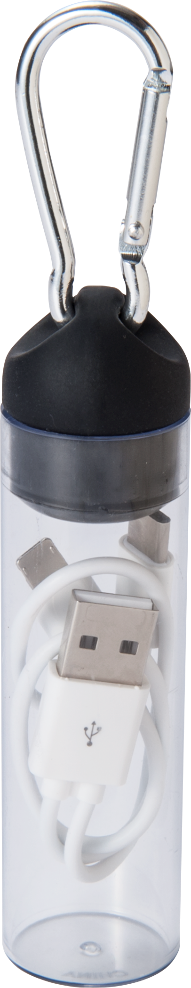 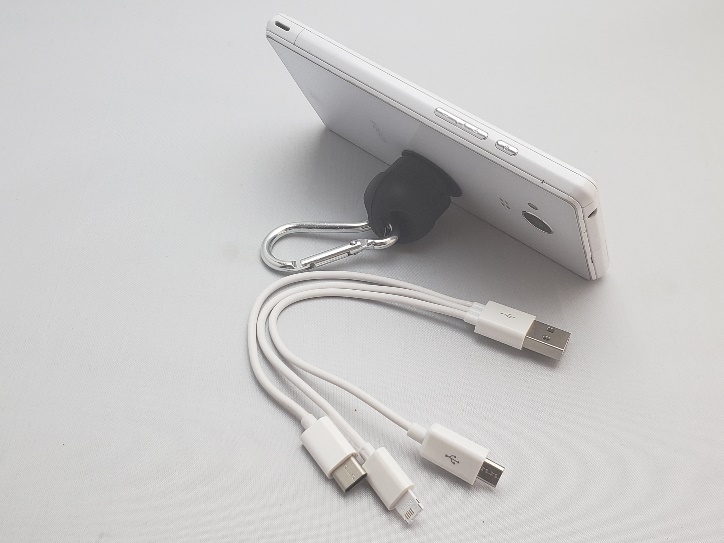 発送単位 ：１個～　下代30,000円未満送料別途
サイズ　　  ：約145ｘ27ｘ27ｍｍ
箱サイズ　 ：約110ｘ37ｘ37ｍｍ
個装形態 ：化粧箱入
個装重量 ：約45g
本体重量 ：約35ｇ
材質　　　 ：シリコン、AS他
色　　　　  ：黒
入数　　　 ：200個（100入ｘ2）
外箱サイズ：約250ｘ420ｘ435ｍｍ
内箱サイズ：約240ｘ400ｘ250ｍｍ
生産国　　：中国
備考　　　 ：充電出力
　　　　　　　　5.0V/2.1A(TypeC）
　　　　　　　　5.0V/1.0A(microB,lightning）
　　　　　　　　使用できない機種・機器もございます。
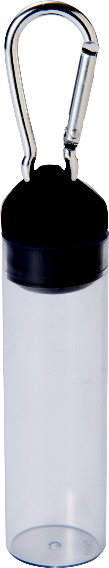 印刷範囲
Ｈ50 x W10mm
可愛いボトルに入ったUSB充電ケーブル!
TypeC、Lightning、MICROUSBの3種に対応！
カラビナ付きで携帯にも便利。
キャップがスマホスタンドにもなります。
株式会社　昭栄精化工業　　担当　高槻　箕弘

〒577-0026　東大阪市新家東町2-16

TEL　06-6789-7517　FAX　06-6789-7656
e-mail　Takatsuki.hiro@shoei-industry.com